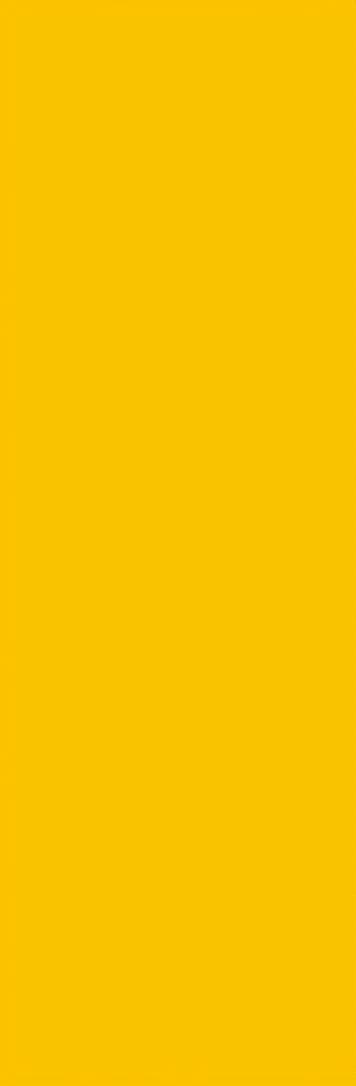 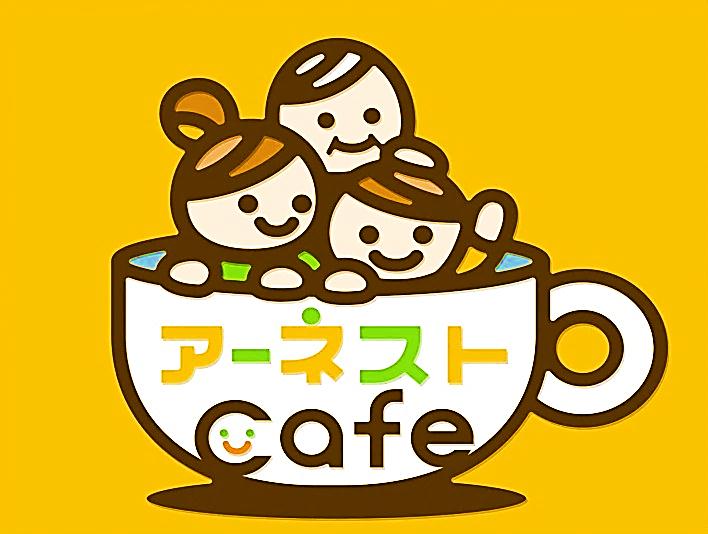 アーネストホームより皆さまへ
アーネストCafeは
　　　 小さなお子様から
ご年配の方まで安心して楽しんで
  いただける｢地域の憩いの場」
私達が手作りでおもてなしをさせて
   いただく「感謝の日」です
日頃より大変お世話になっております。
今回、本年1月の「新春わくわく祭り」以来
約４か月ぶりに「こどもの日スペシャル」として
開催させていただきます。

地域のこども達！！元気いっぱい遊びにきてね。
パパ・ママ、おじいちゃん・おばあちゃんも
ぜひ、一緒にお気軽にお立ち寄りくださいませ。
当日は皆さまのお越しを心よりお待ちしております。
　　　　　　　　　　　　　　　　　代表　仁木俊和
　　　　　　　　　　　　　　　　　　　　社員一同
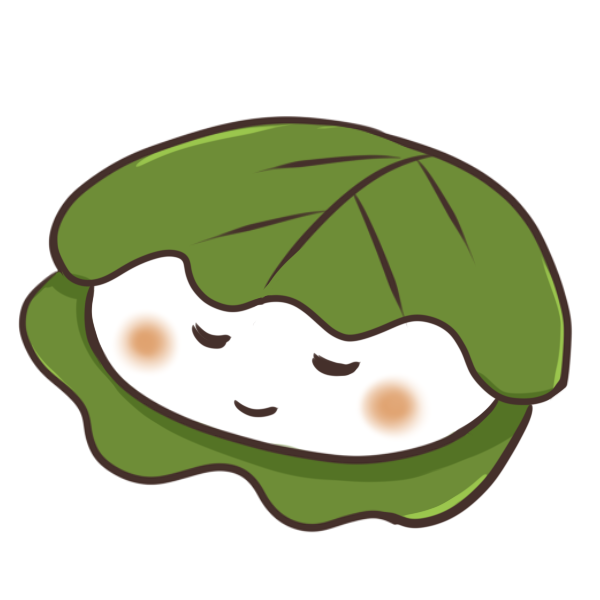 ご参加費無料
ご予約不要です
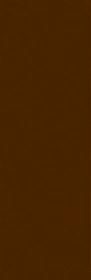 一級建築士事務所　注文住宅・リノベーション・リフォーム
弊社は、初めてのお客様へ電話による営業などは
行っておりません。類似名の会社もございますので、
｢アーネストホーム　松戸｣を検索・ご確認ください。
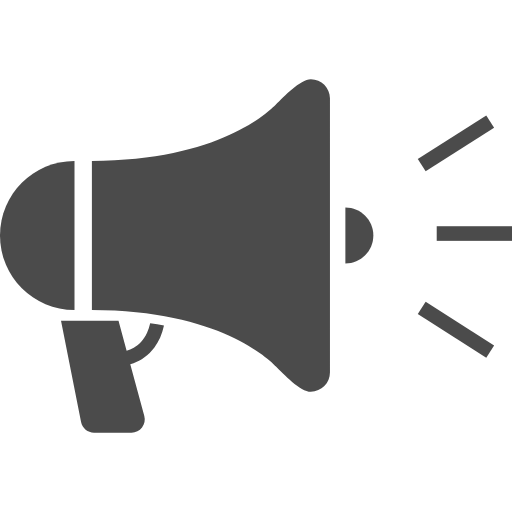 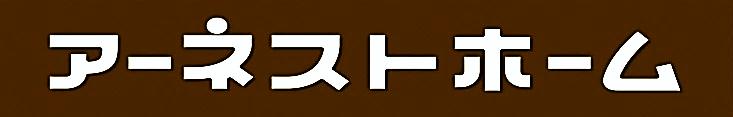 (有)
＼当日のメニューはこちら／
アーネストCafe
こどもの日スペシャル
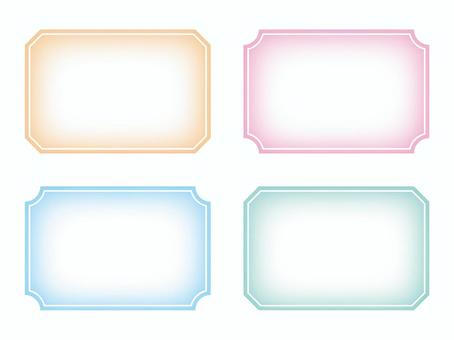 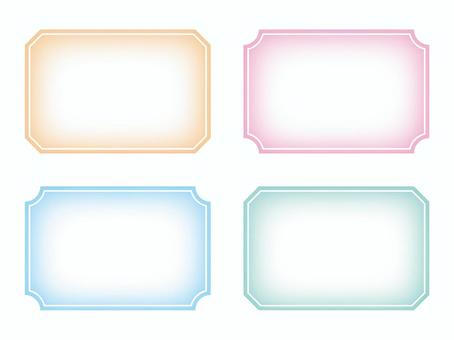 みんな集まれ～
子供の本気！！

ビンゴ大会
12：00～
Caféコーナー

フランクフルト
ポップコーン
ドリンク各種
日付：５月３日(水・祝)

 時間：１１：００～１４：００

 場所：アｰネストホｰム敷地内(松戸市六実２-33-1)
　　　　　火の見下の交差点を曲がり六実第二小学校の通りです。
 お問合せ：０１２０－２９－１１４６
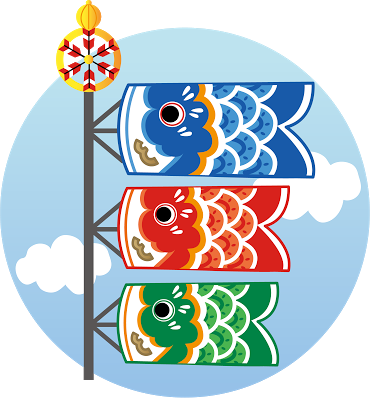 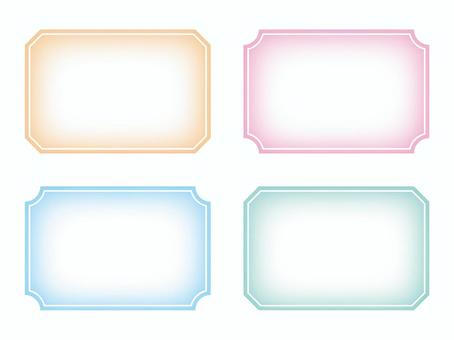 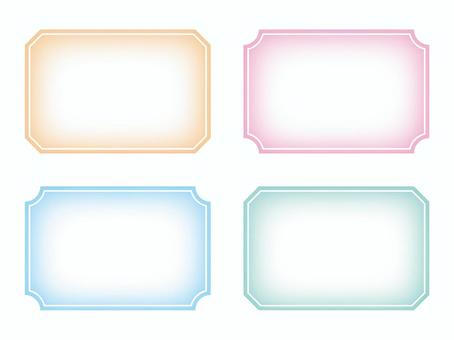 狙ったお菓子を
Getしよう！

わくわく
サイコロ
みんな大好き
Bakingさんの
ふわふわもちもち

パンケーキ
※雨天の場合も開催させていただきます。
※ご来場下さる お客様の安全を第一に考え、ご来場時の手指消毒・敷地内での
　マスク着用にご協力ください。
※駐車場は数台と限りがございます、なるべくお控えいただきご来場ください。
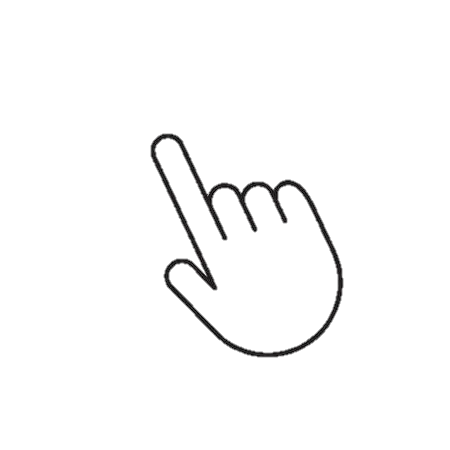 【店舗定休日】   日曜日 
【店舗営業時間】9：00～18：00
検 索
アーネストホーム　松戸